Gender Roles
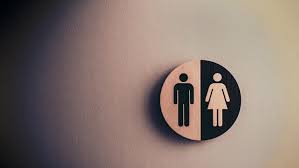 A Biblical Approach
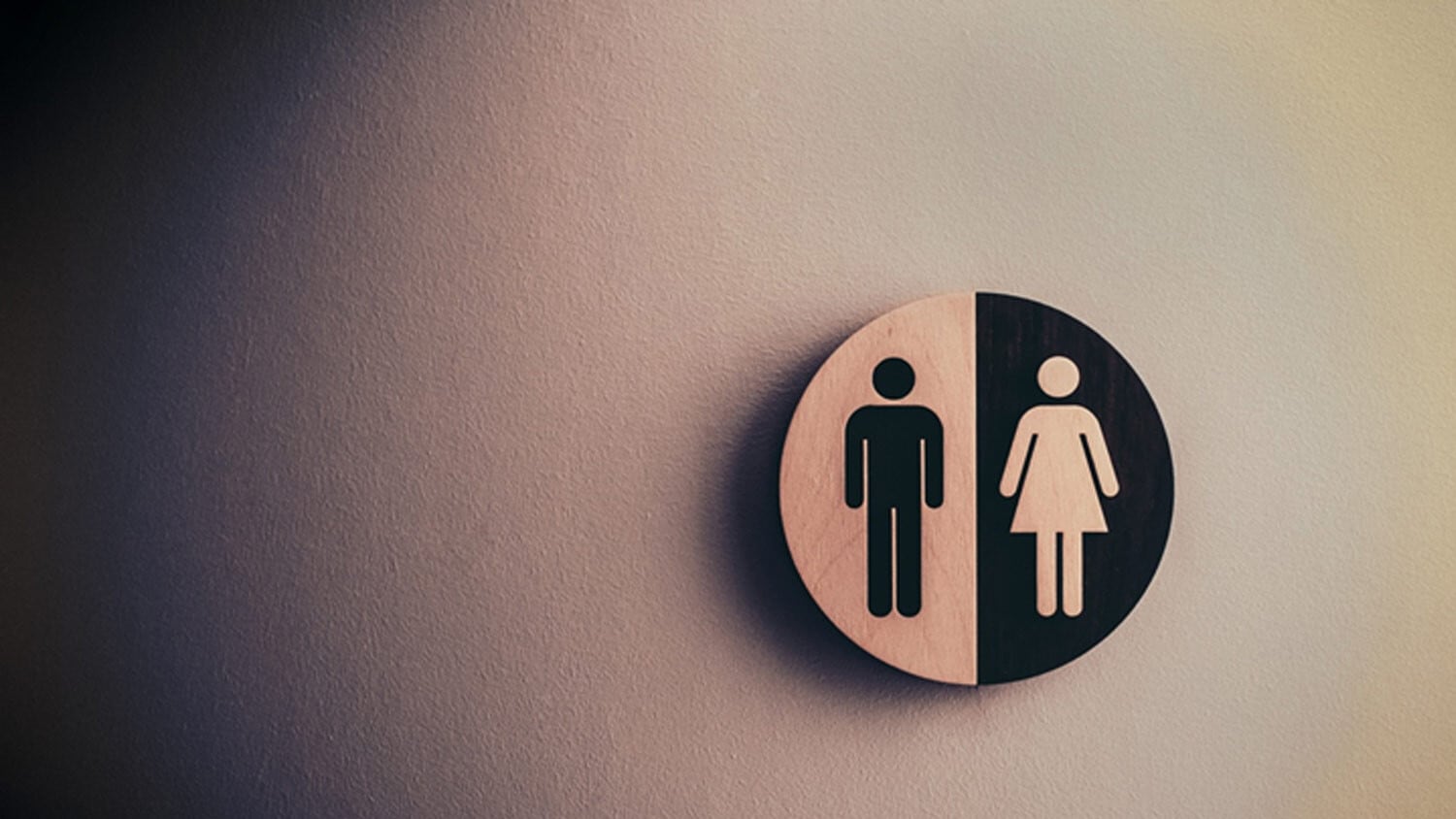 Gender RolesA Biblical Perspective
Contrast.
A state of being strikingly different from something else.
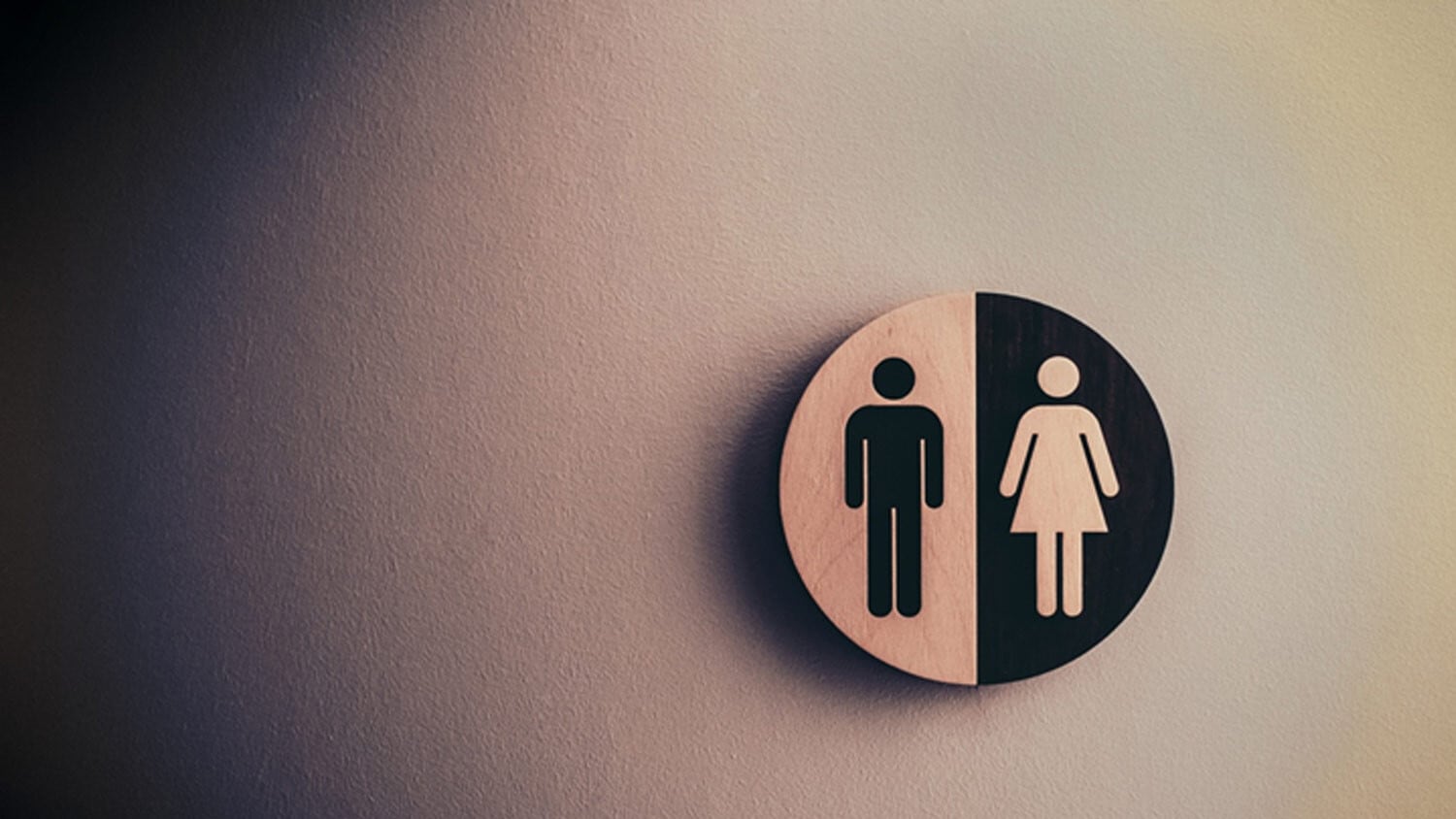 Gender RolesA Biblical Perspective
Genesis:
Light & Darkness- 1:1-4
Day & Night- 1:3-5
Land & Sea- 1:9-10
Sun, Moon, & Stars- 1:14-19
Fish of the Sea & Birds of the Sky- 1:20-21
Man & Woman- 1:26-27; 2:21-24
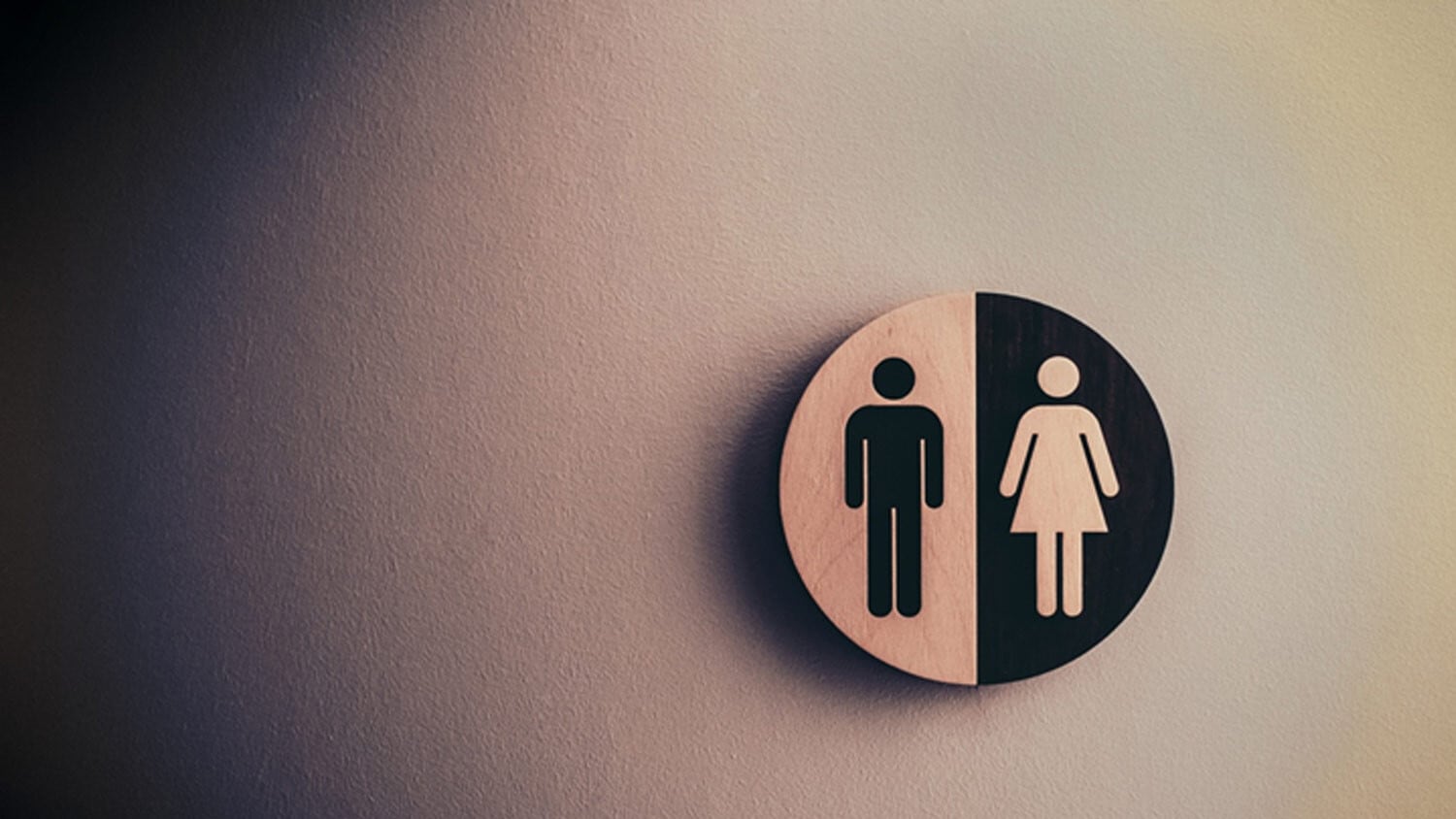 Gender RolesA Biblical Perspective
We are living in a world that fails to consider the biological, societal, emotional, spiritual, and familial differences between a man and a woman.
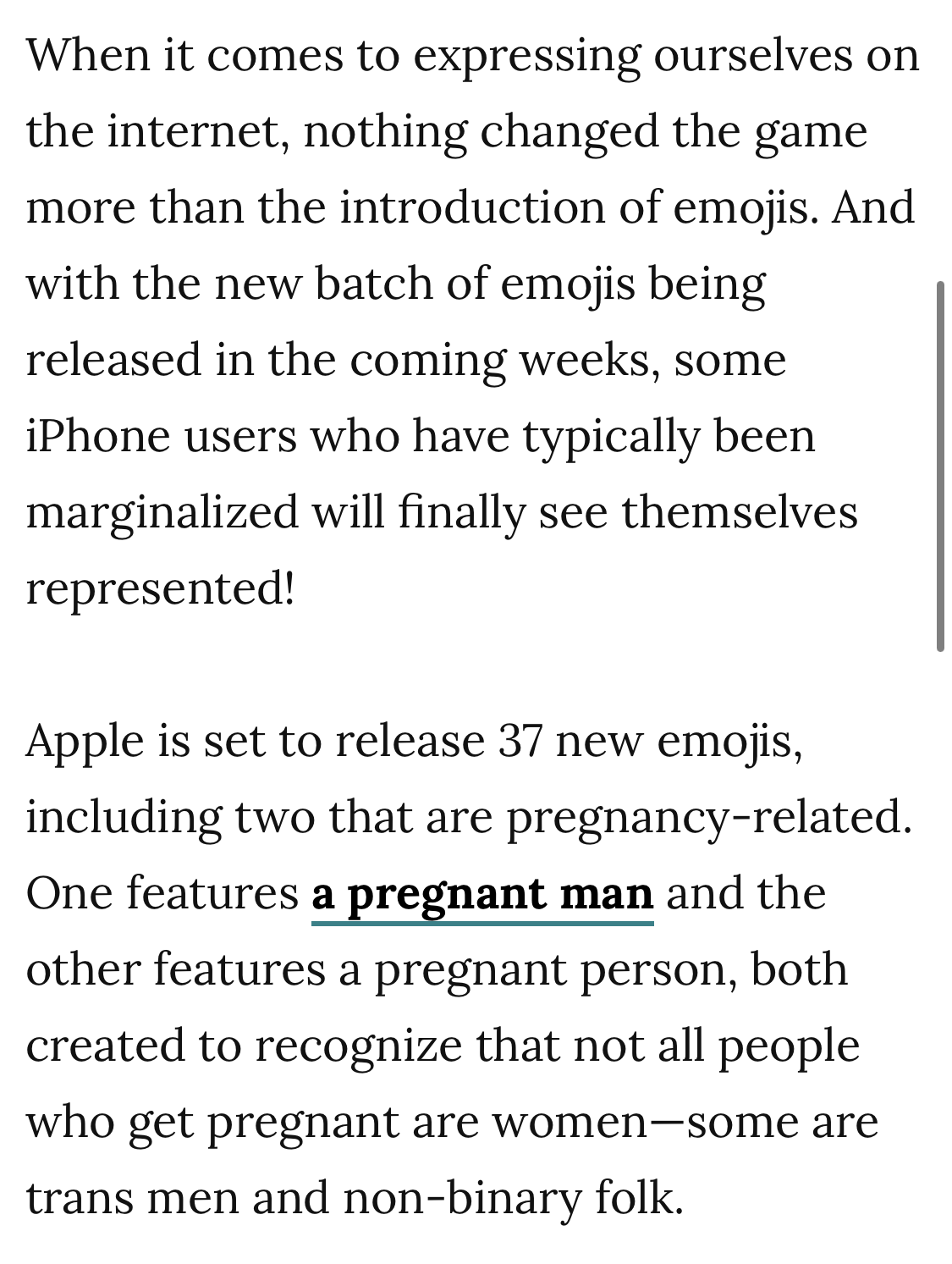 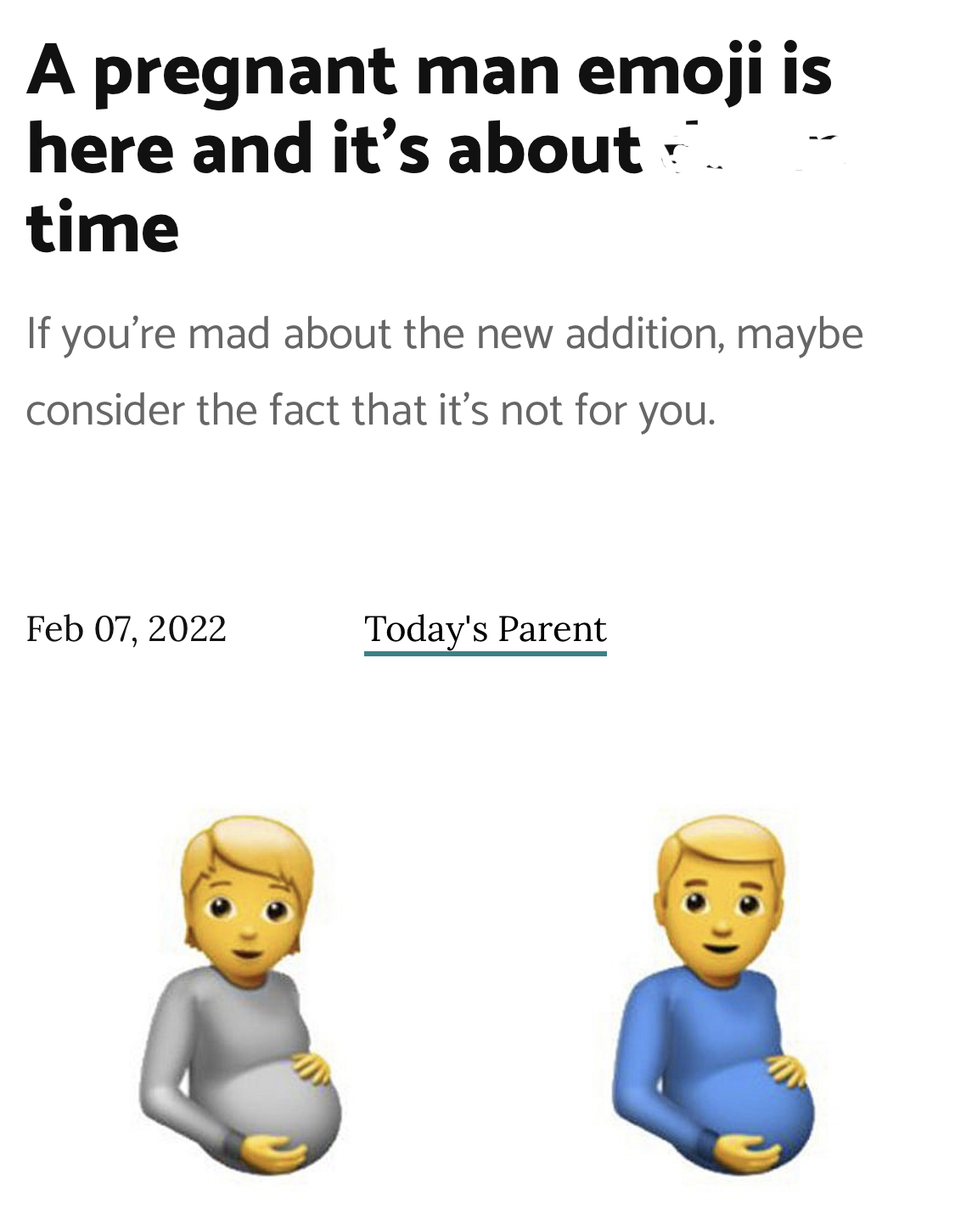 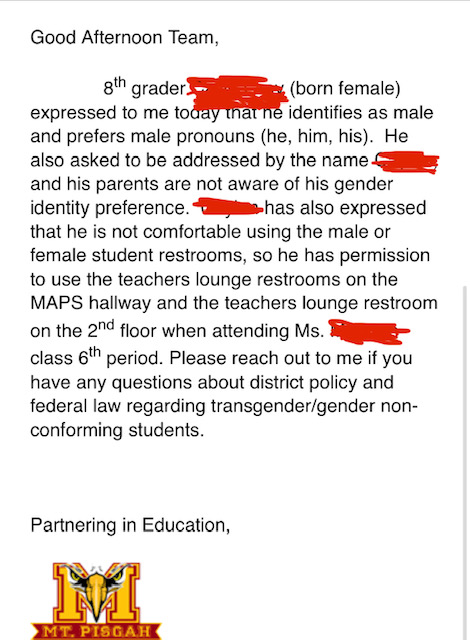 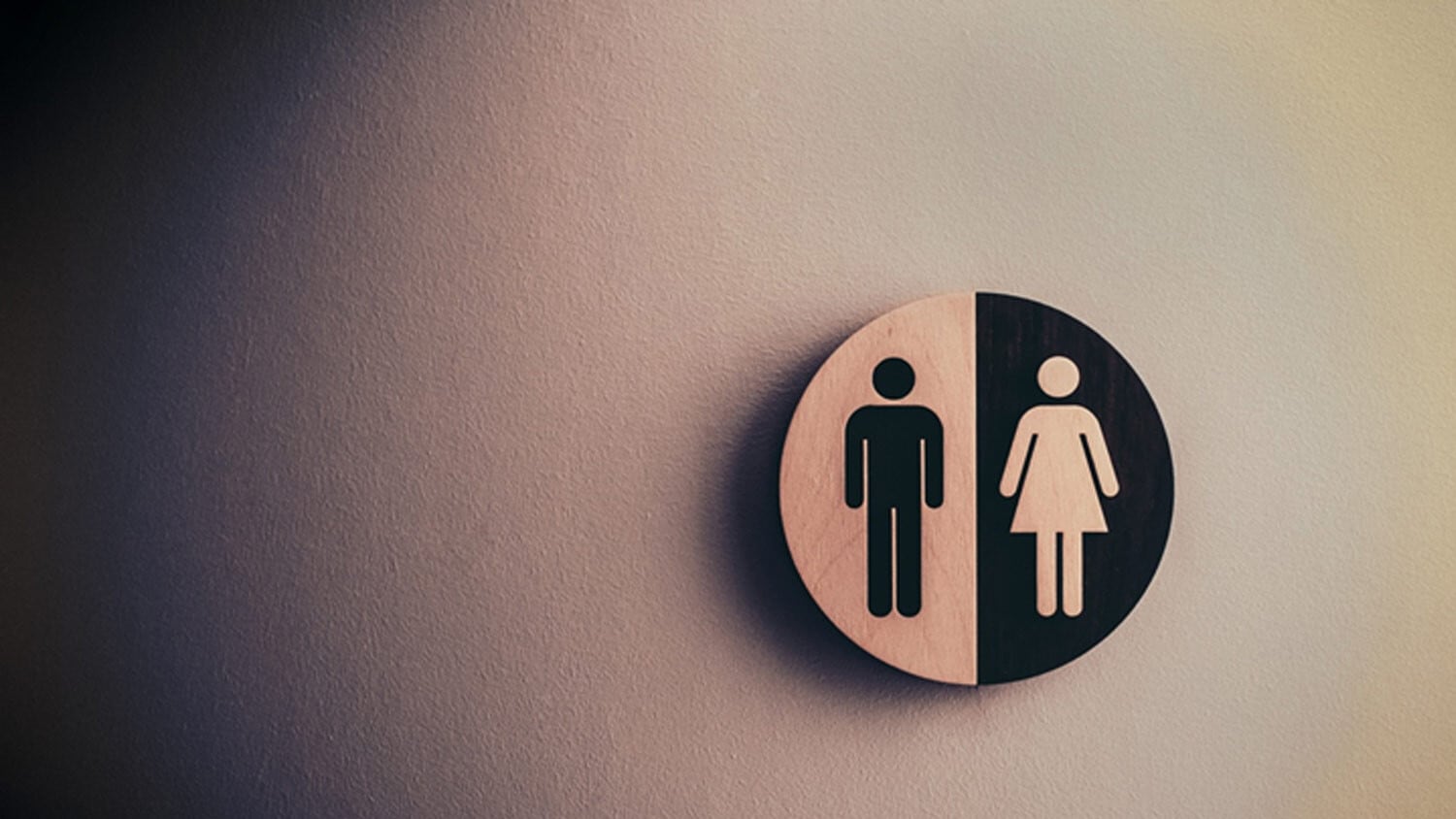 Gender RolesA Biblical Perspective
How do we respond to a world that fails to appreciate what God has created?
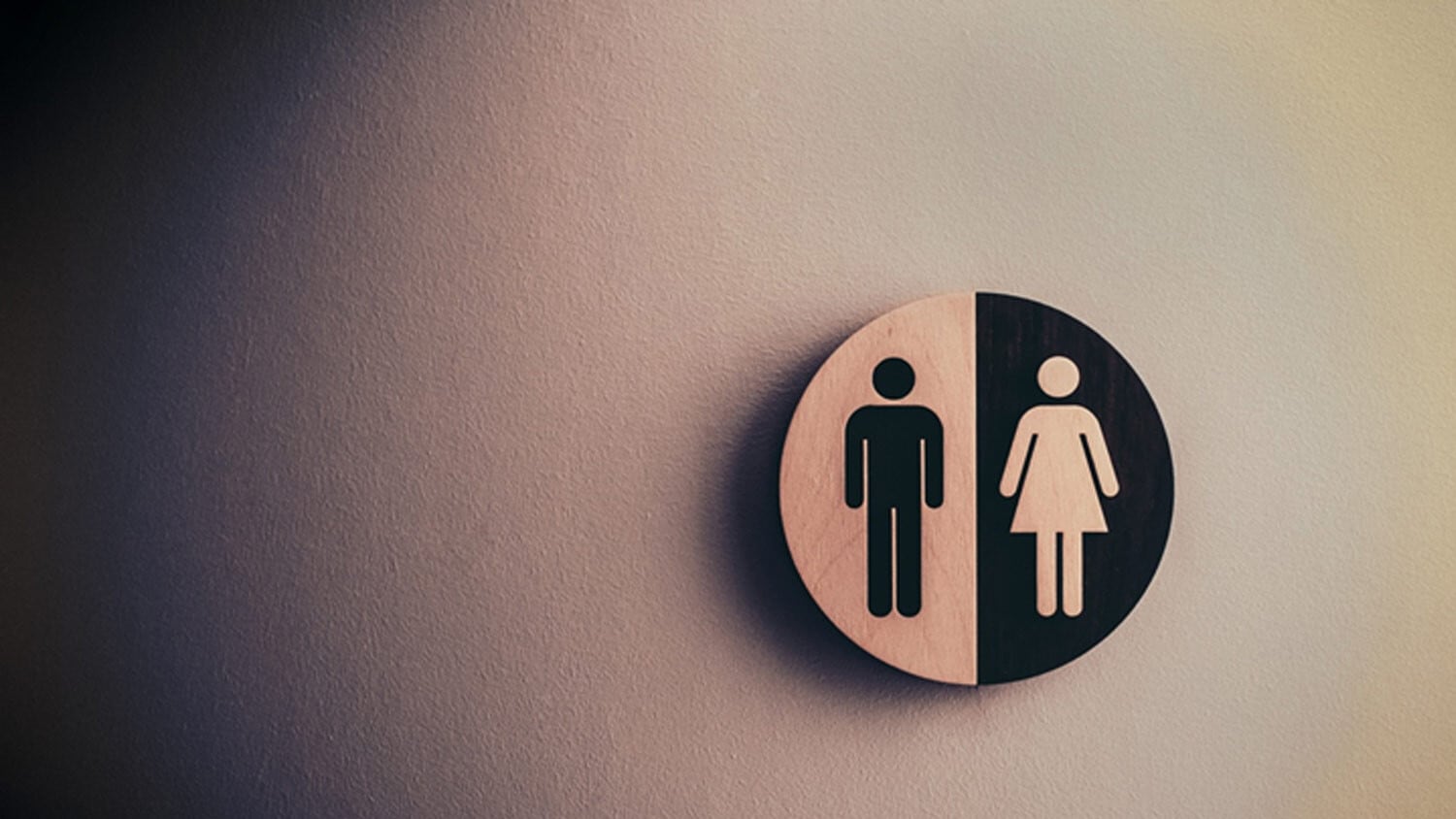 Gender RolesA Biblical Perspective
We Respect God’s Divine Order.
1 Corinthians 11:1-3
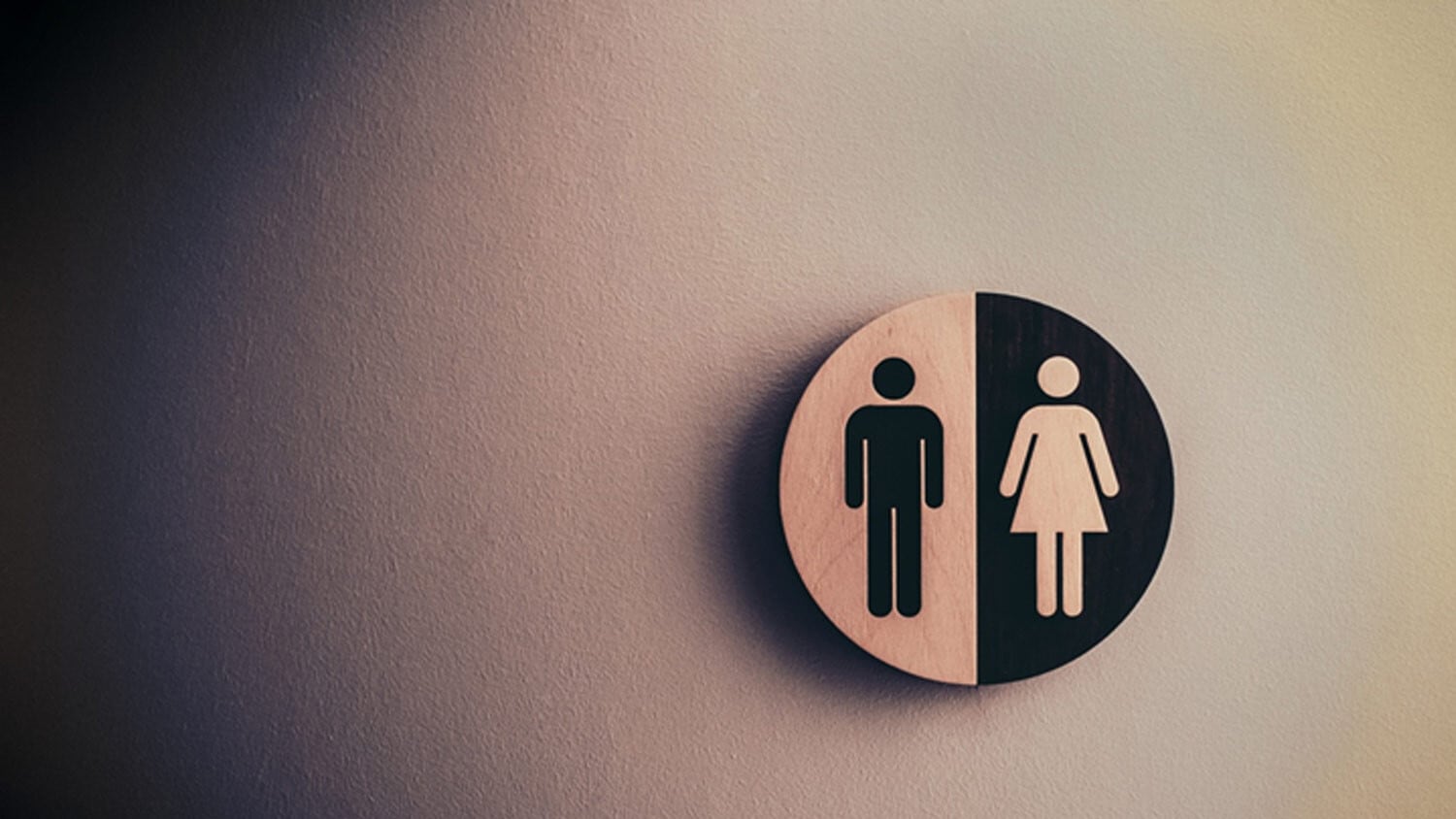 Gender RolesA Biblical Perspective
We respect gender roles in the way that we dress.
Men should dress like men and women should dress like women.
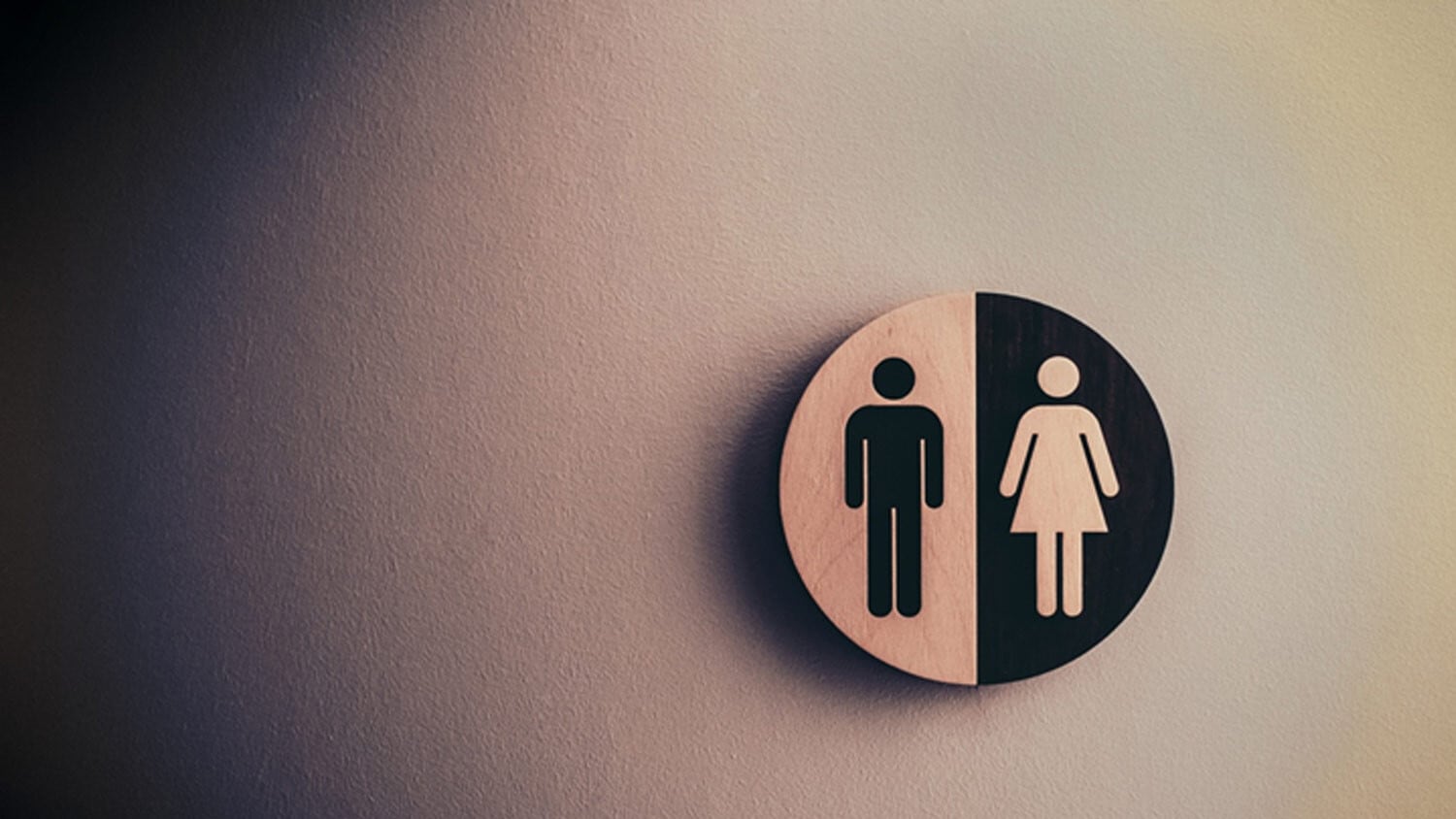 We respect gender roles in the way that we dress.
“A woman shall not wear a man’s garment, nor shall a 
man put on a woman’s cloak, for whoever does these 
things is an abomination to the Lord your God.”

Deuteronomy 22:5; Job 38; 40
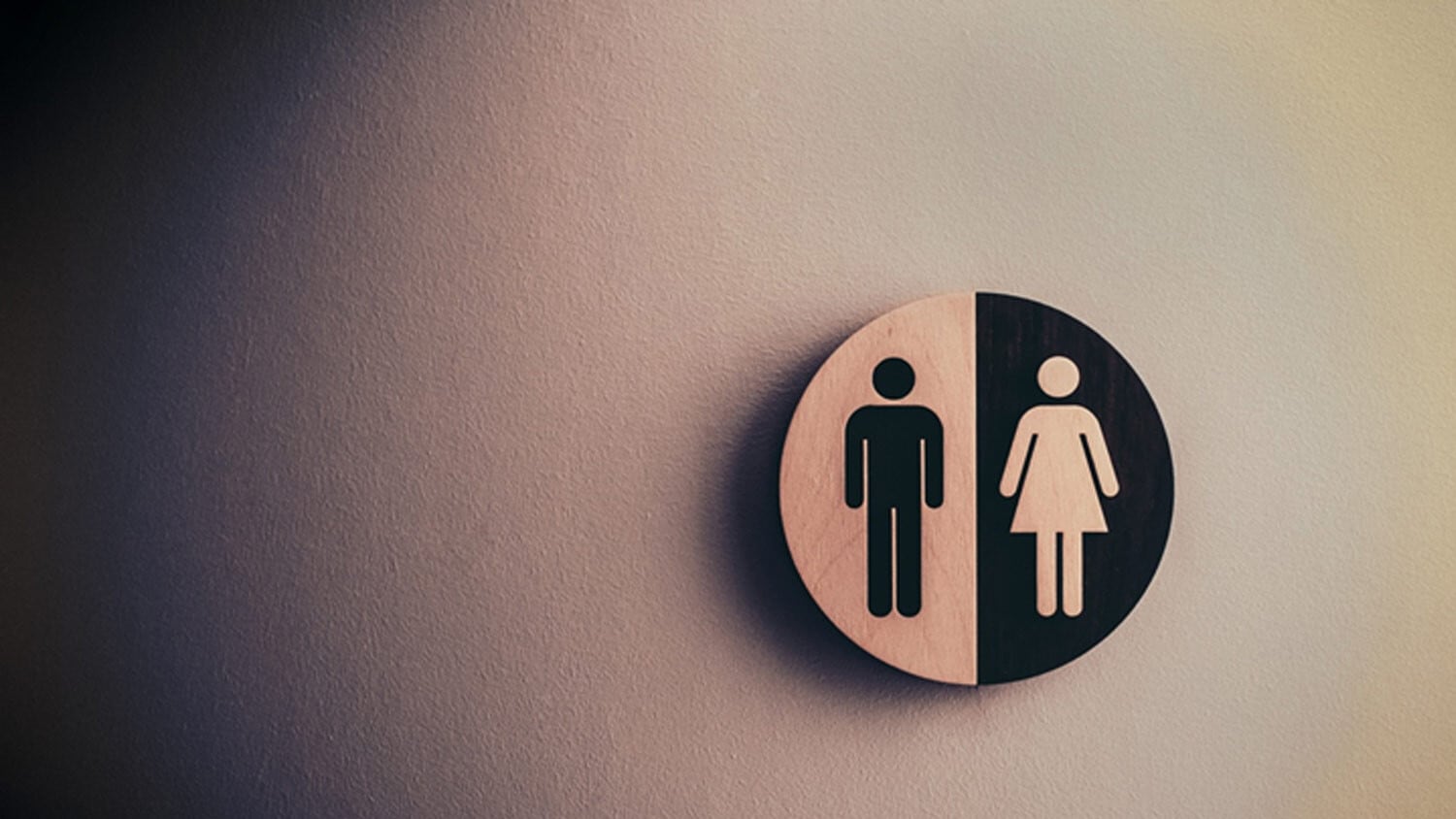 We respect gender roles in the way that we dress.
“Dress for action like a man…”
“Gird up thy loins like a man…”, NASB

Job 38:3; 40:7; 1 Timothy 2
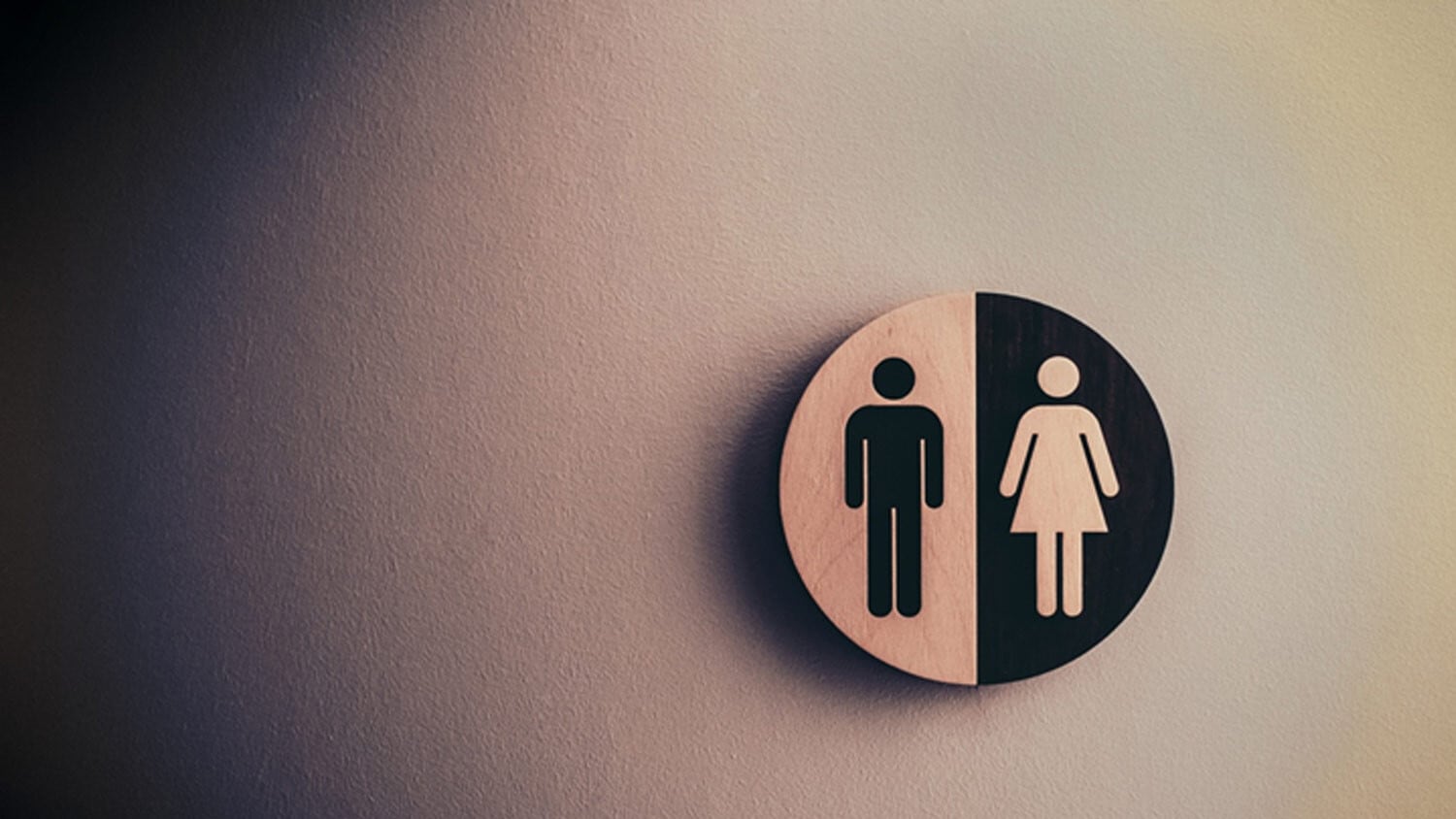 We respect gender roles in the way that we dress.
“… women should adorn themselves in respectable 
apparel, with modesty and self-control… with what is 
proper for women who profess godliness…”

1 Timothy 2:9-10; Revelation 21:2
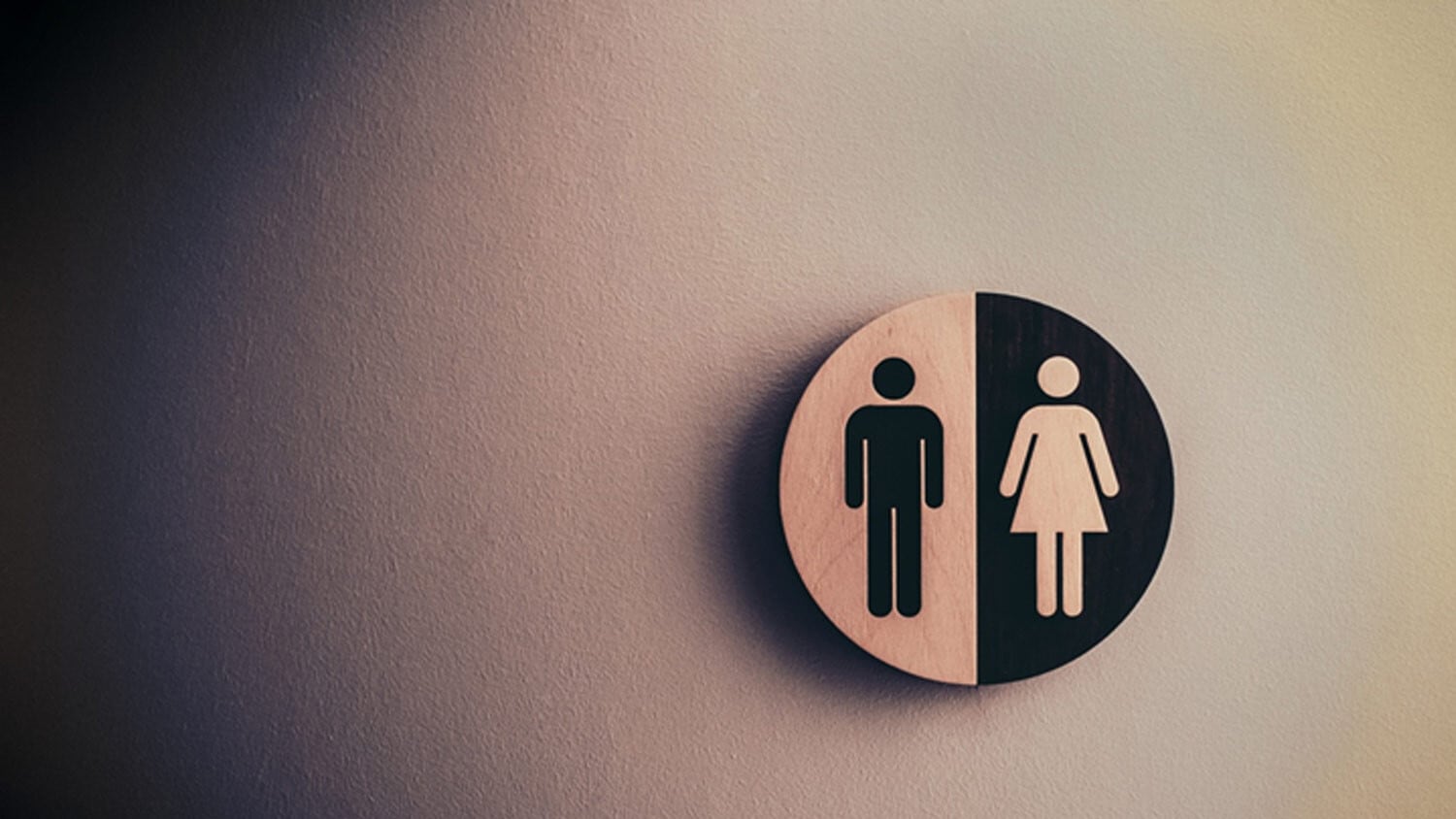 We respect gender roles in the way that we dress.
“… coming down out of heaven 
from God, prepared as a bride 
adorned for her husband.”

Revelation 21:2; 1 Corinthians 11:6, 14
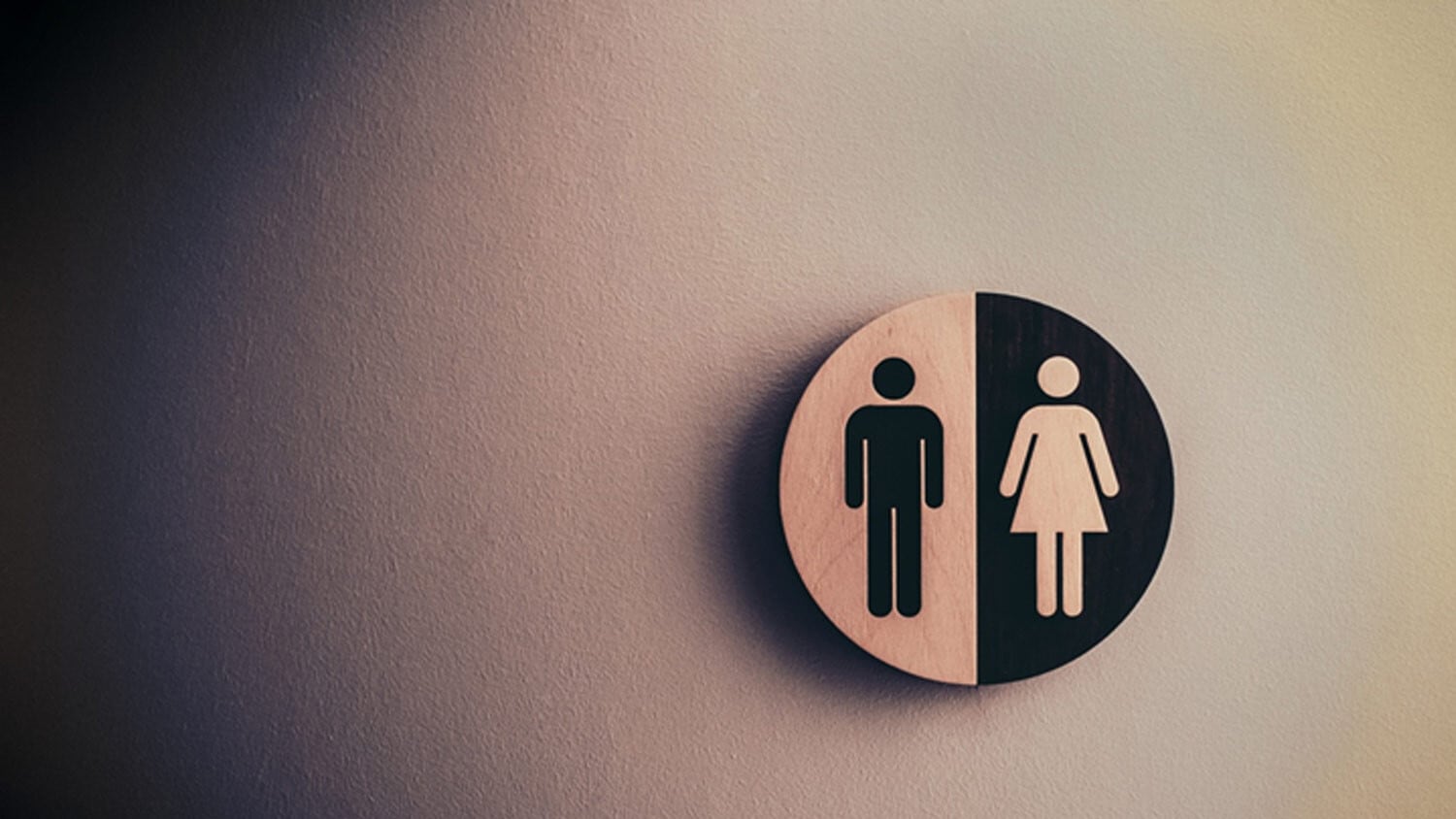 We respect gender roles in the way that we dress.
“… it is disgraceful for a wife to cut 
off her hair or shave her head…”

 1 Corinthians 11:6, 14
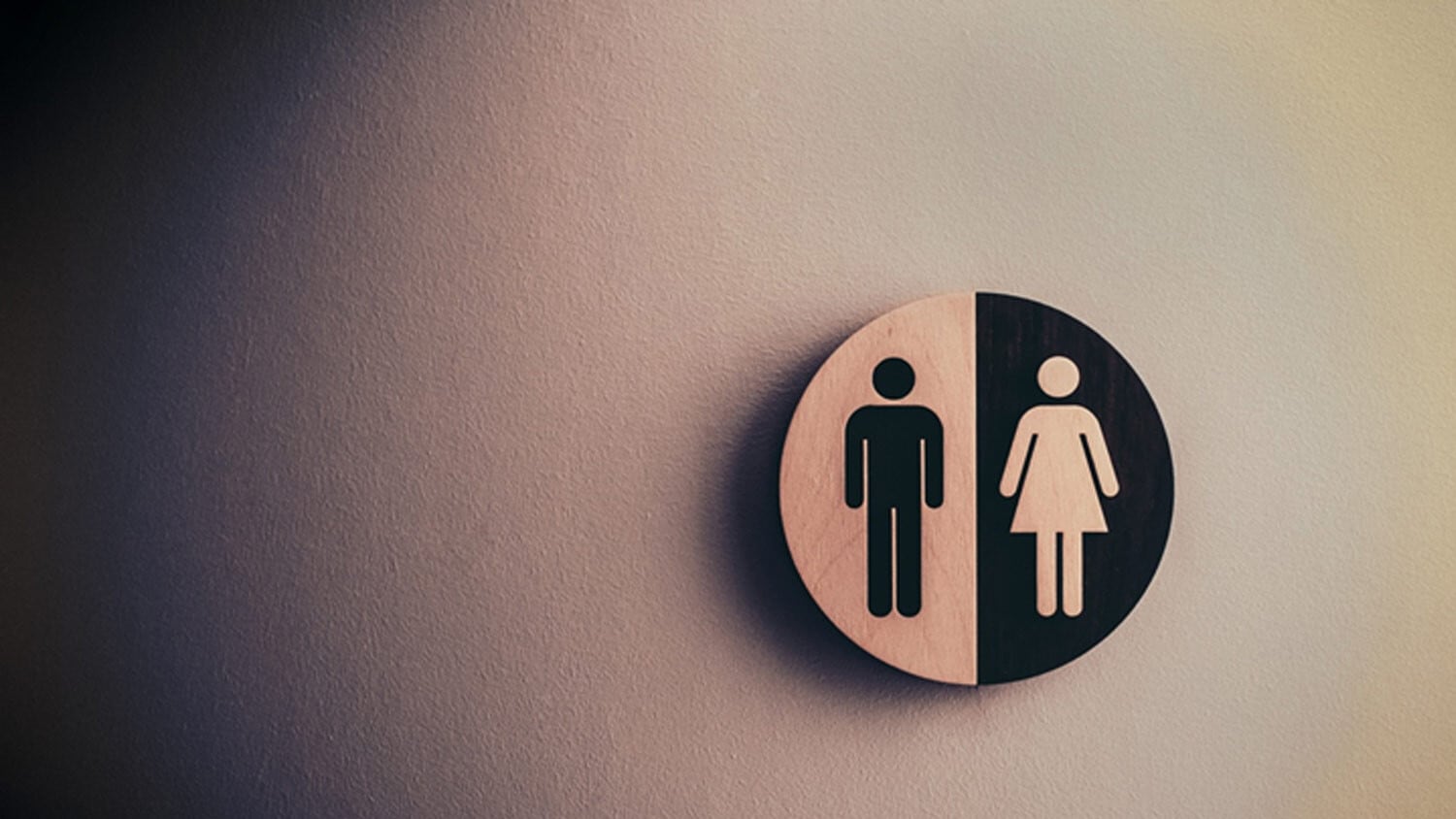 We respect gender roles in the way that we dress.
“Does not nature itself teach you that if a 
man wears long hair it is a disgrace to him, but if a 
woman has long hair; it is her glory?...”

 1 Corinthians 11:14
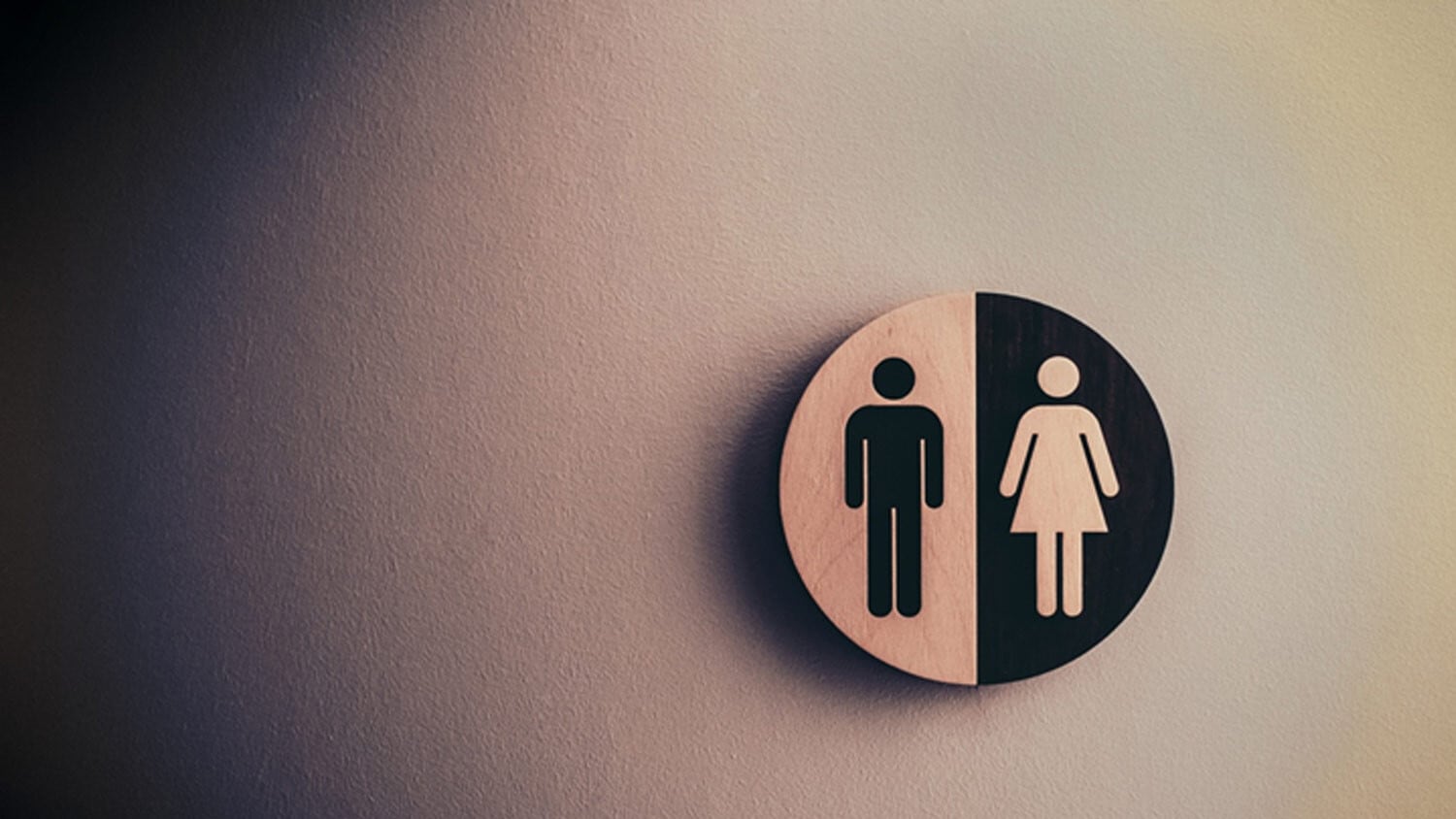 Gender RolesA Biblical Perspective
We respect gender roles in the way that we dress.
Men should dress like men and women should dress like women.
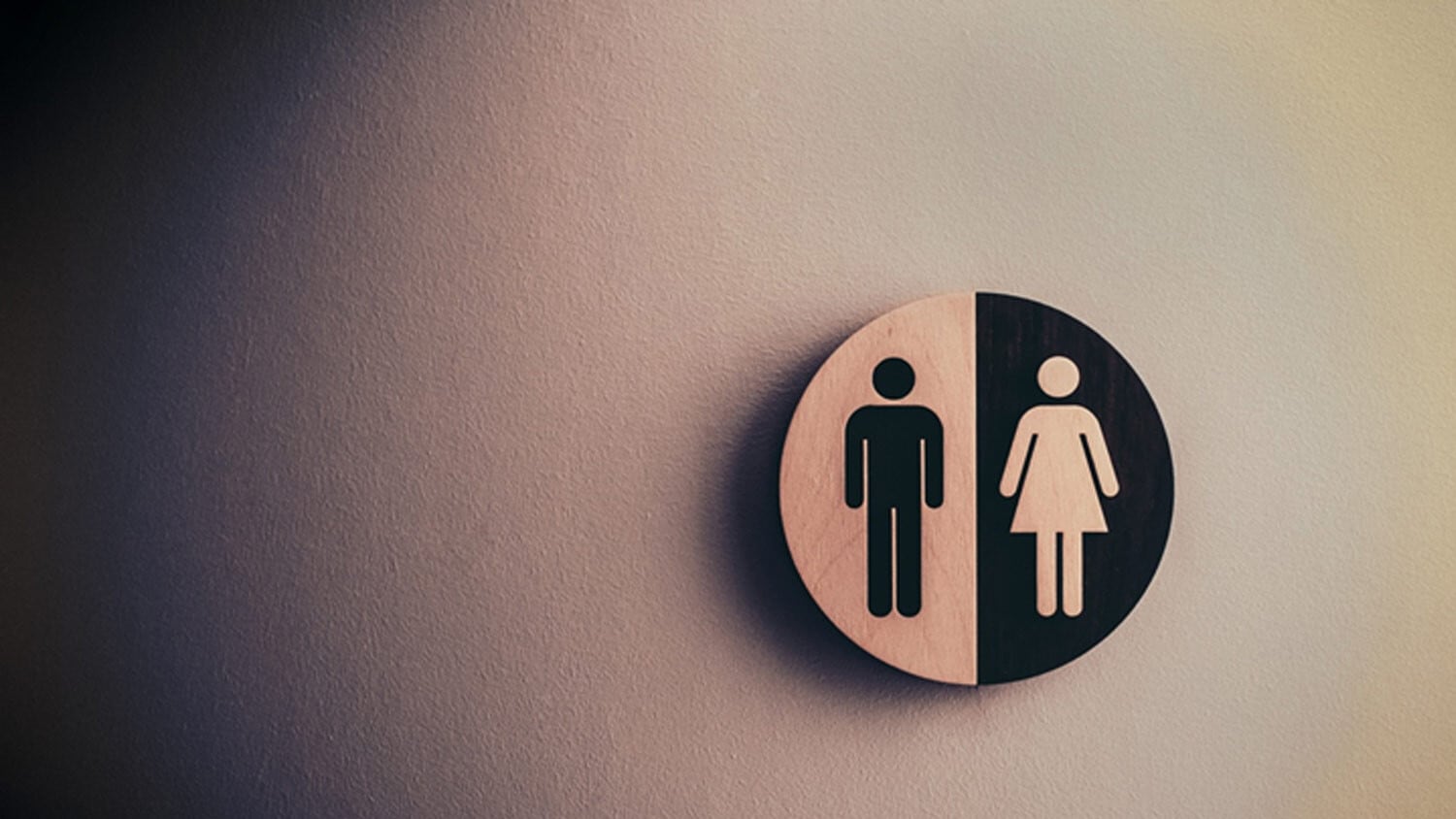 Gender RolesA Biblical Perspective
We respect gender roles in the way that we act.
Men should act like men and women should act like women.

1 Peter 3:7; 1 Corinthians 16:13; 
1 Corinthians 6:9-10
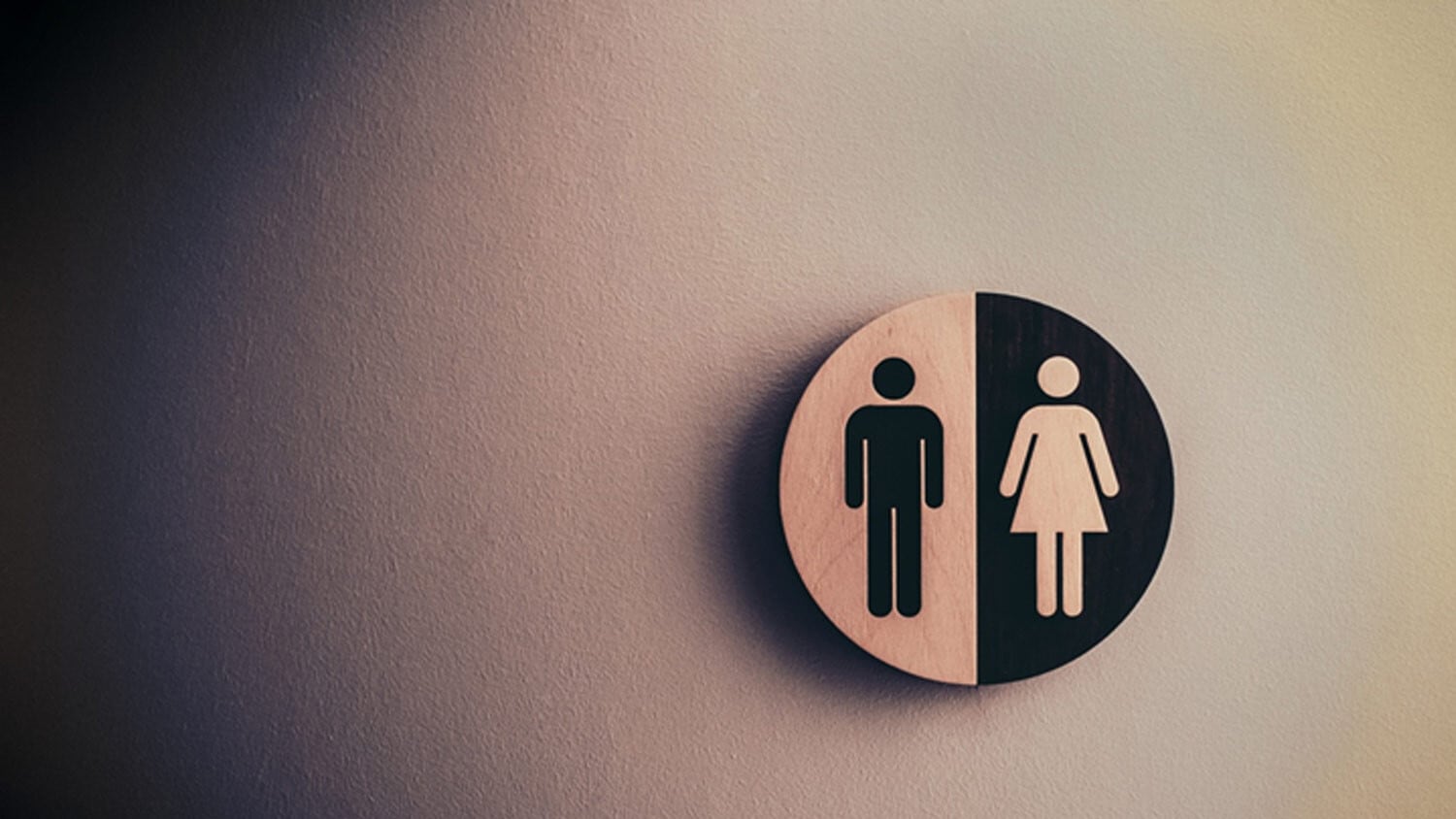 Gender RolesA Biblical Perspective
Effeminate.
“To have or show characteristics regarded as typical 
of a woman; unmanly.” 
 
1 Corinthians 6:9-10
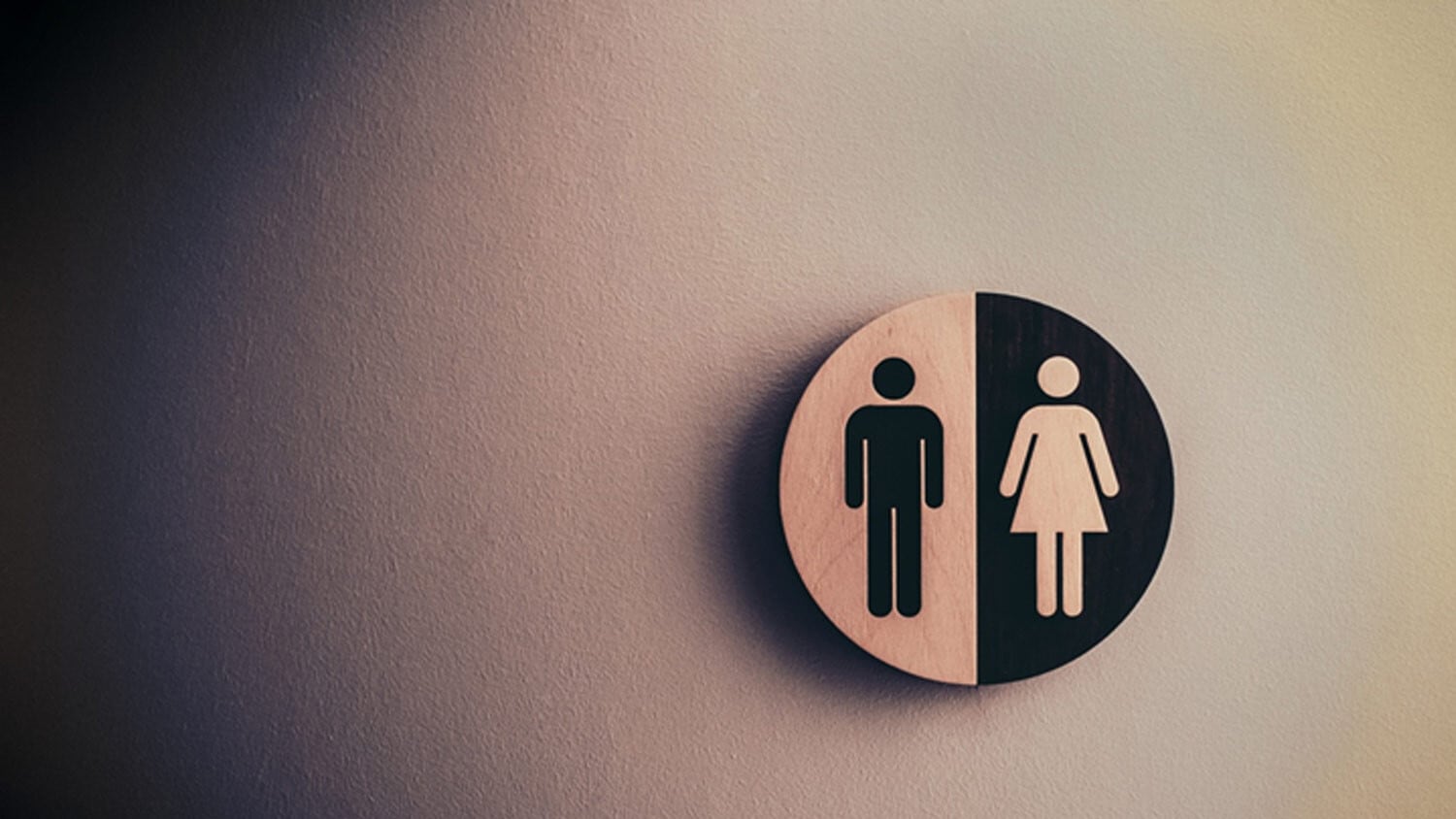 We respect gender roles in the way that we act.
“If a man lies with a male as with a woman, both of them 
have committed an abomination; they shall surely be put 
to death; their blood is upon them. 

Leviticus 20:13; Romans 1:26-27
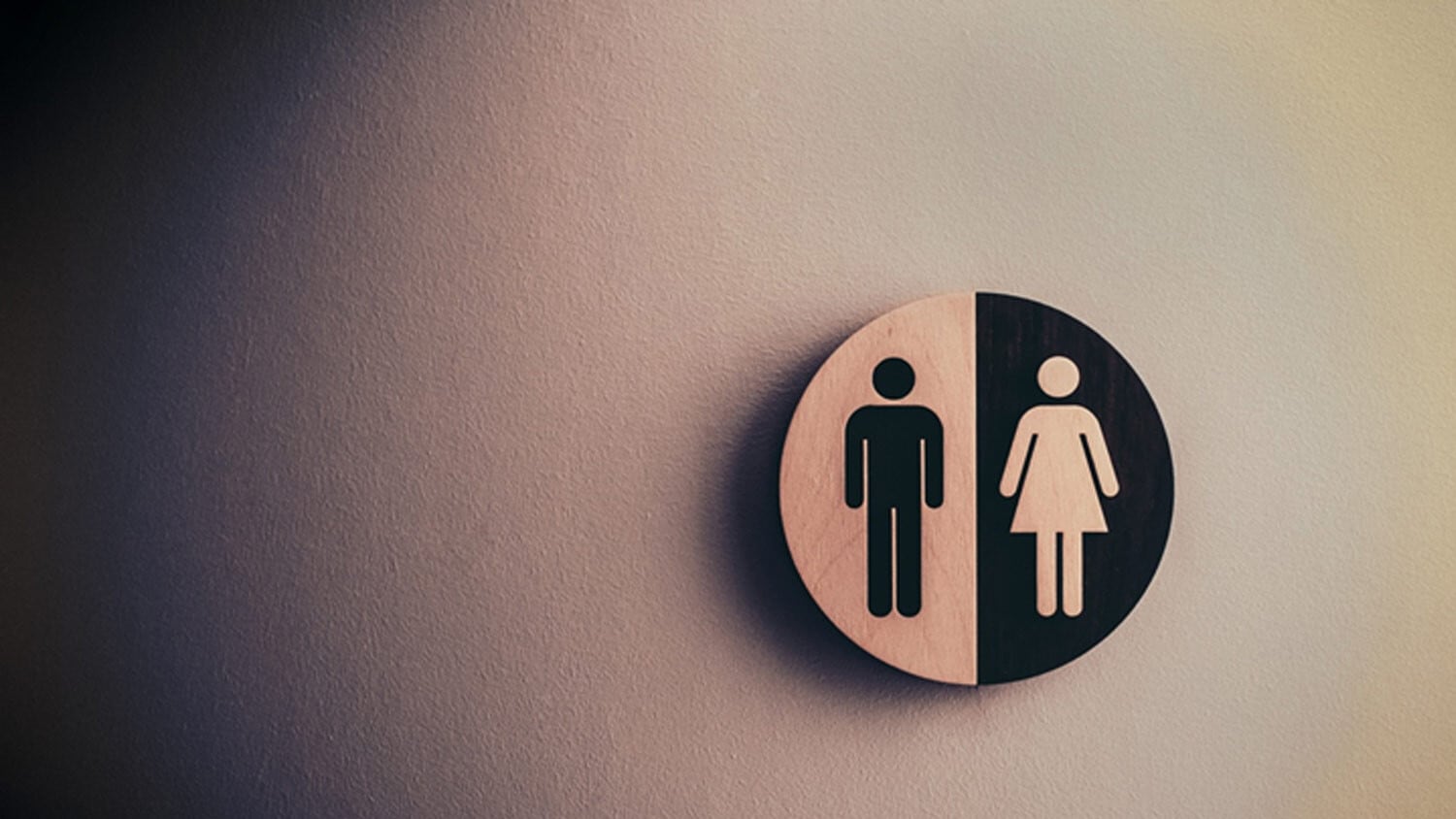 We respect gender roles in the way that we act.
Men should act like men and women should act like women.
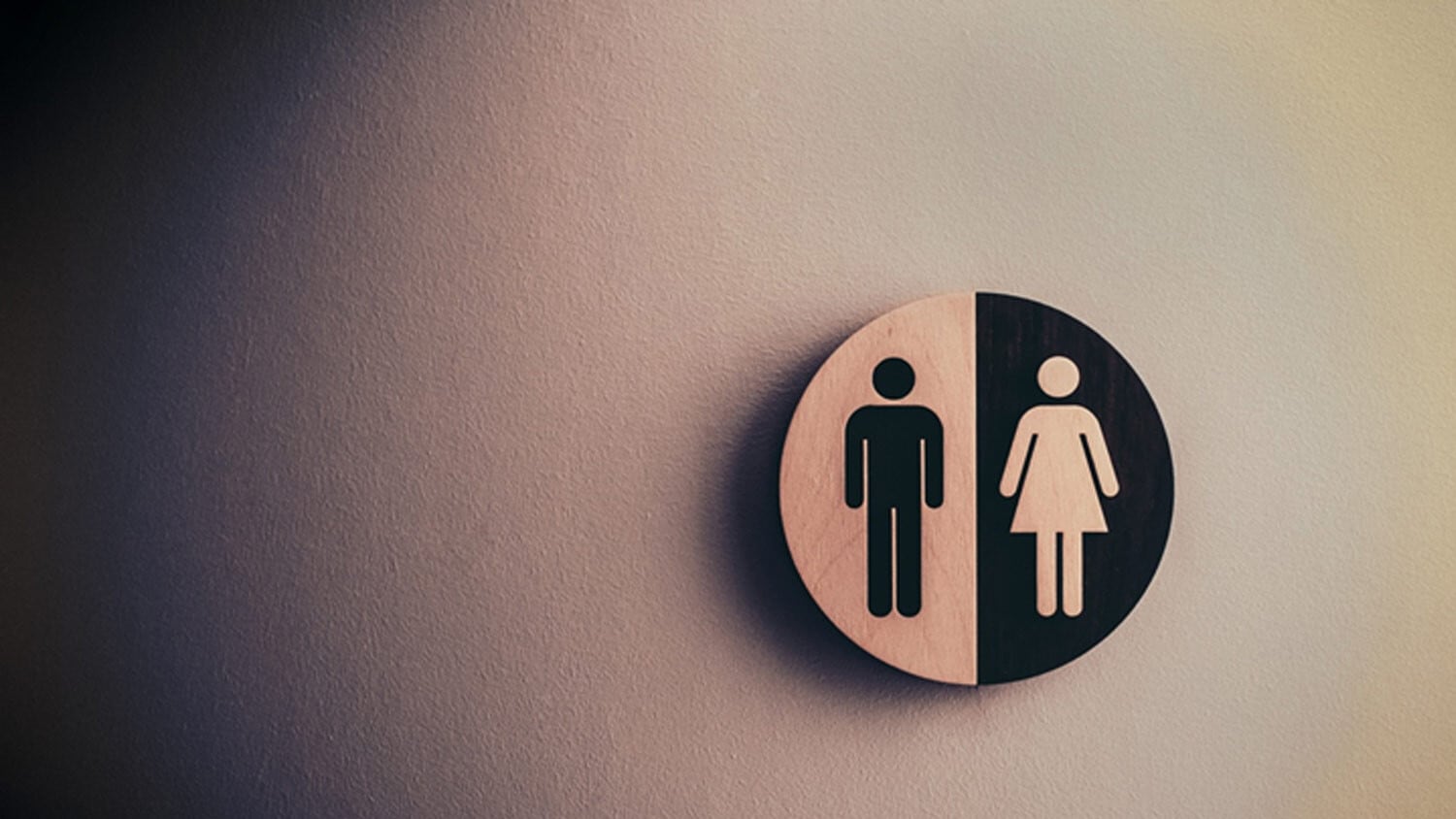 We respect gender roles in the way that we serve.
Men should serve like men and women should serve like women.

1 Corinthians 12; Ephesians 4:11-12
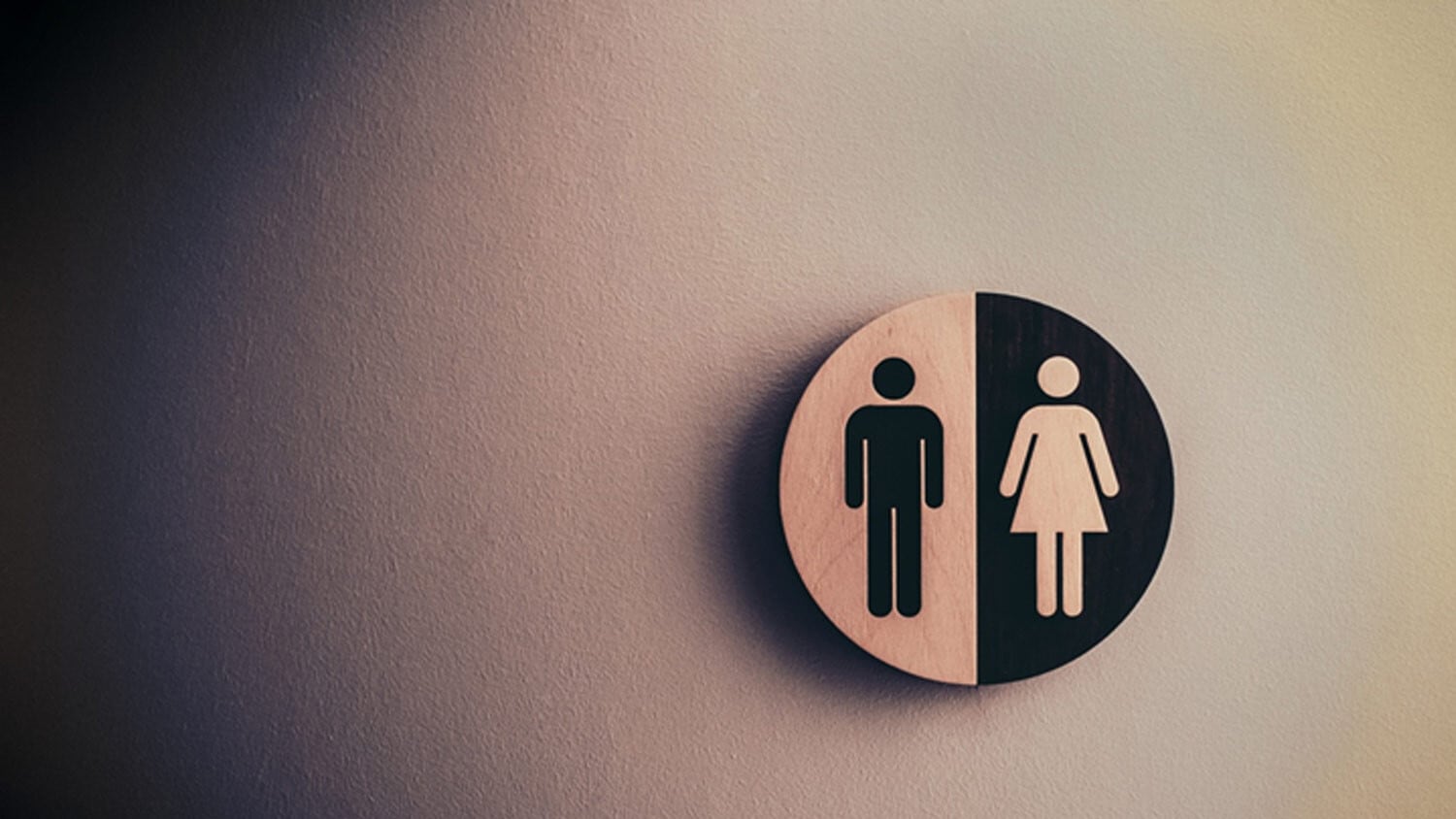 We respect gender roles in the way that we serve.
Men:
Elders & Deacons (1 Timothy 3).
Husbands (1 Peter 3).
Fathers (Ephesians 6).
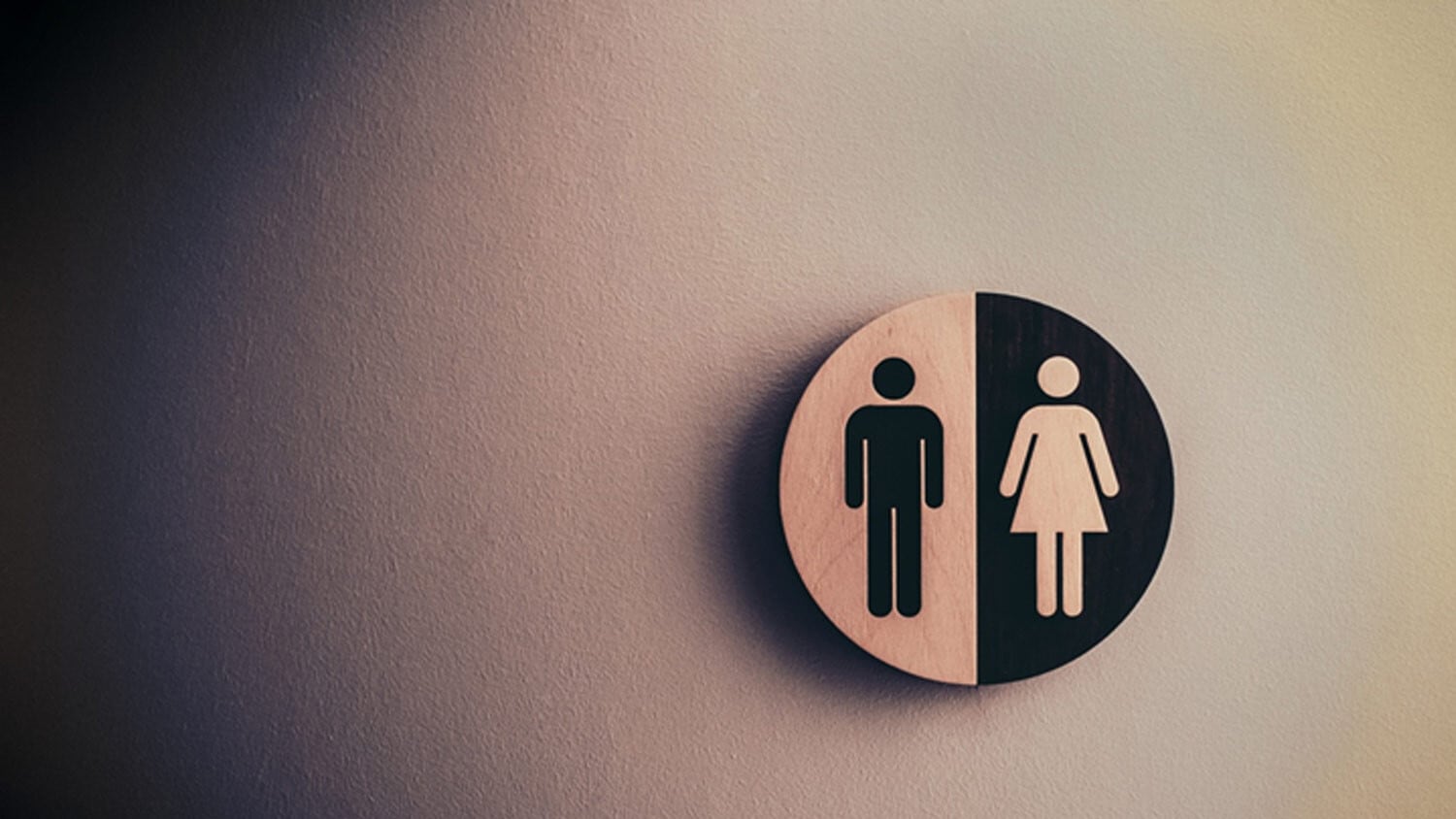 We respect gender roles in the way that we serve.
Women:

Light (Proverbs 31).
Mentor (Titus 2:2-5).
Mother-in-Faith (Judges 4 &5).
Mother (Proverbs 31:28).
Wife (1 Peter 3:1-6).
Gender Roles
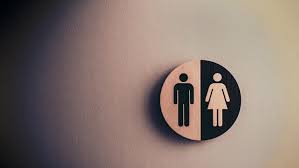 A Biblical Approach